Муниципальное автономное дошкольное образовательное учреждение детский сад №3 г. Курганинска.
Тема: « Знакомство дошкольников с бытом кубанских казаков».ЧАСТЬ 2








Выполнила воспитатель Яковлева А. С.
Кровать
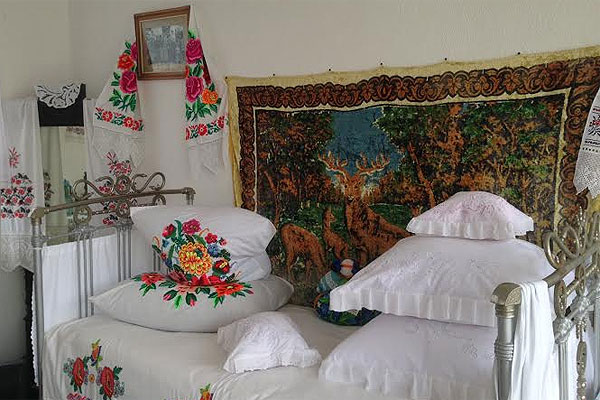 Сырно (круглый стол)
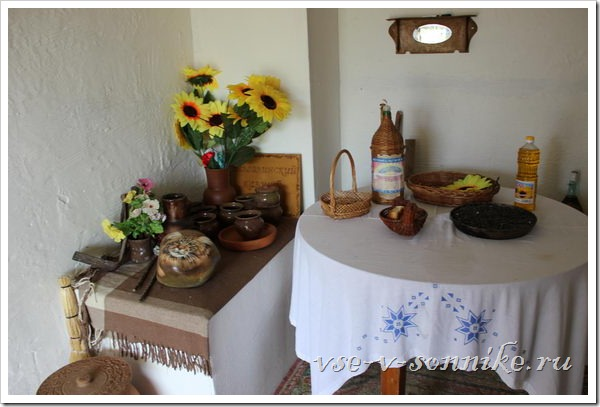 Фото родных на стене
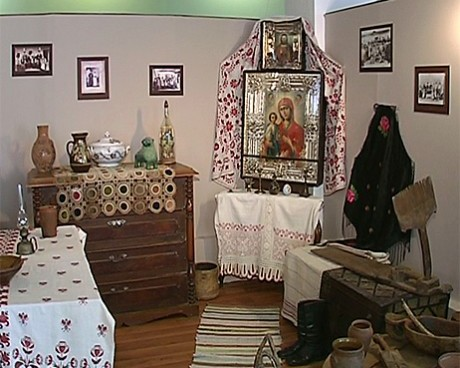